Epoque
Epoque
Domaine
Domaine
Jean Tardieu
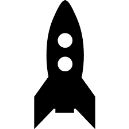 L’œuvre : 
Son œuvre poétique joue beaucoup avec les conventions de la poésie. Il lie le langage de tous les jours et le langage poétique, met de l’absurde, de l’humour ou de l’inquiétude dans ses poèmes.
.
La môme néant
 
Quoi qu’a dit ?
-A dit rin.
Quoi qu'a fait-A fait rin.
Quoi qu’a pense ?
-A pense à rin.







 

Pourquoi qu’a dit rin ?
Pourquoi qu’a fait rin ?
Pourquoi qu’a pense à rin ?
 
-A’xiste pas.
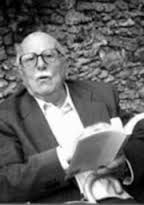 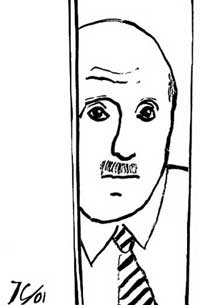 Auteur ou artiste
Né en 1903 dans une famille d’artiste (père peintre et mère harpiste),  Jean Tardieu est un écrivain et poète français qui s’est essayé dans plusieurs genres dont la poésie et le théâtre. Il était également traducteur. Il est décédé en 1995.
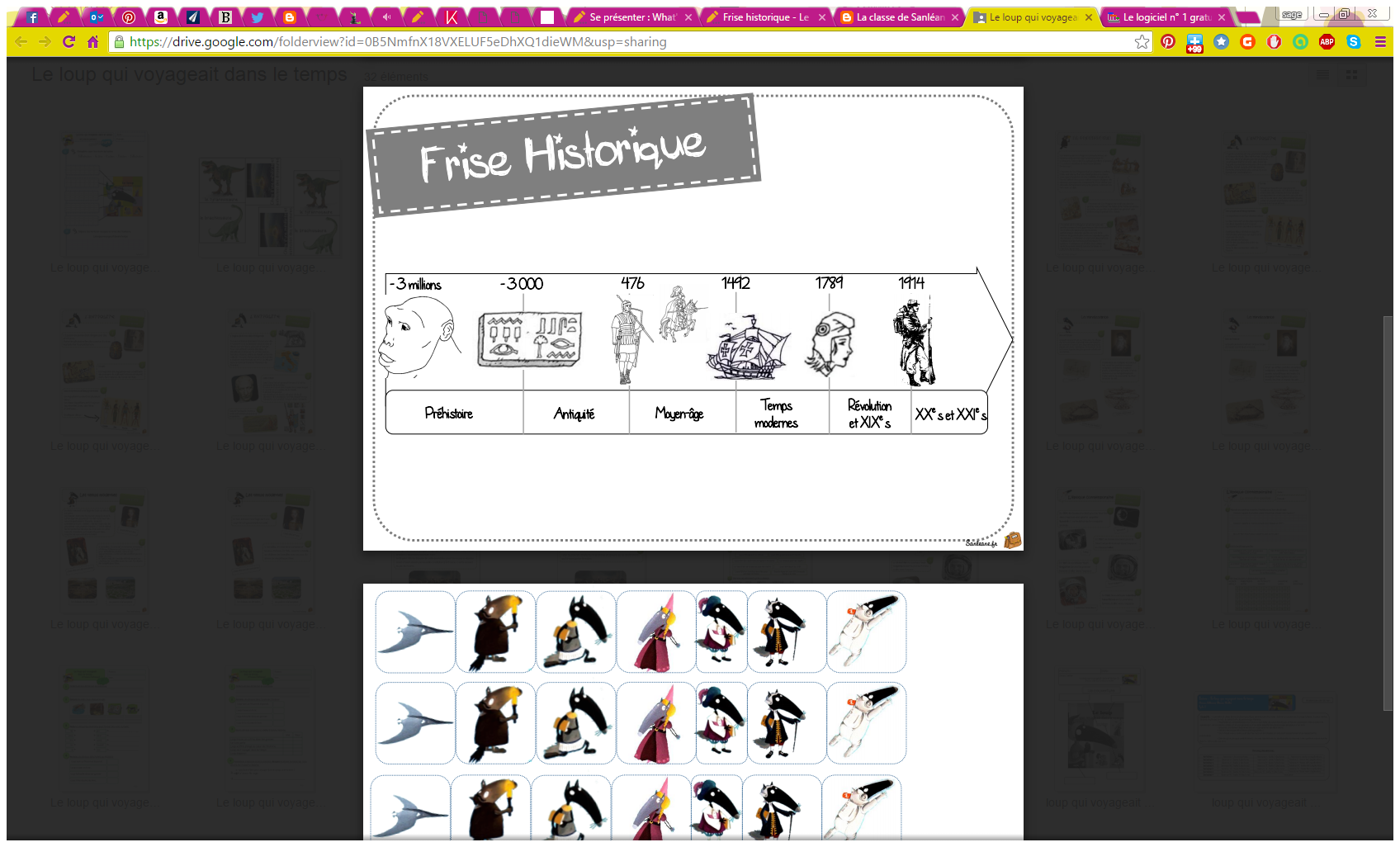 Jean Tardieu
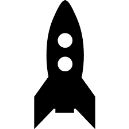 Du même auteur ou artiste
Les tables de multiplication en poèmes…
Pour aller plus loin…
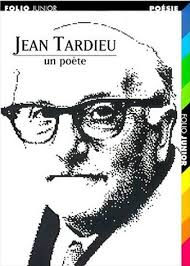 La soirée du pianiste 
L’artiste est à son piano, 
Sa main droite joue en solo, 
Ses cinq doigts sont longs et fins Cinq fois un, cinq. 

Puis, des deux mains, il s’enhardit 
Cinq fois deux, dix.